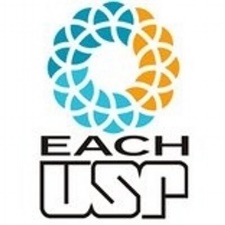 Disciplina: ACH4106-Biologia do Corpo Humano


Aula: 09

SISTEMA DIGESTÓRIO

Prof. Elidamar Nunes de Carvalho Lima 
email: elidamarnunes@gmail.com


São Paulo, 22 de Outubro de 2020
1
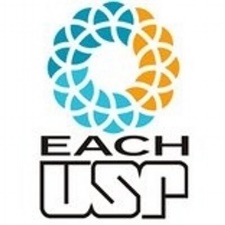 ROTEIRO-CONTEÚDO
Sistema Digestório
....
2
FUNÇÕES:
1. Ingestão
2. Mastigação
3. Digestão
4. Absorção
5. Eliminação de resíduos
Alimentos
Diferentes Funções
Estruturas Modificadas e Especializadas
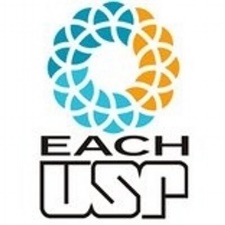 SISTEMA DIGESTÓRIO
Funções
Quebra dos alimentos e fornecimento de água, nutrientes e sais minerais necessários para manter a vida
3
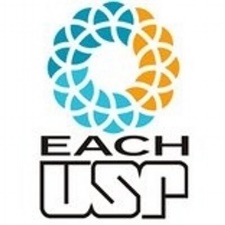 SISTEMA DIGESTÓRIO
Funções específicas
INGESTÃO 
DIGESTÃO
ABSORÇÃO
ELIMINAÇÃO
4
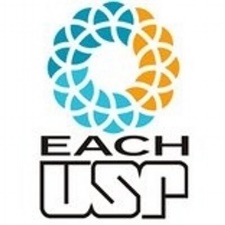 SISTEMA DIGESTÓRIO
Componentes
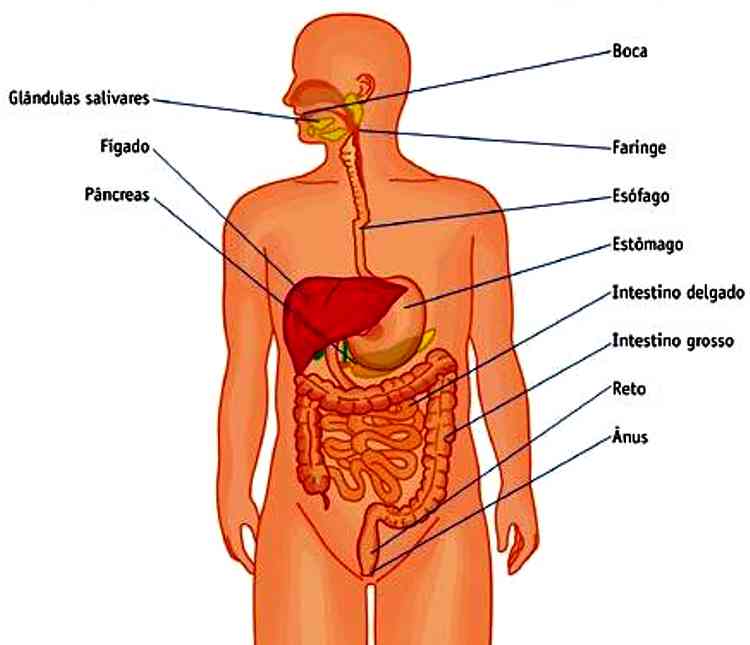 5
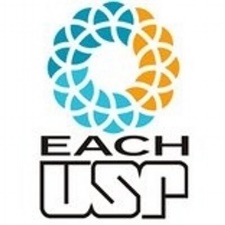 SISTEMA DIGESTÓRIO
Anatomia
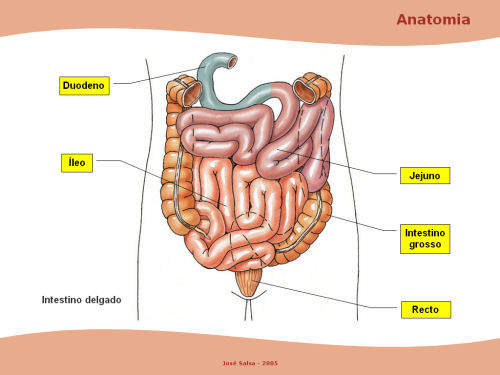 6
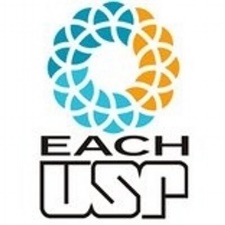 SISTEMA DIGESTÓRIO
Processamento
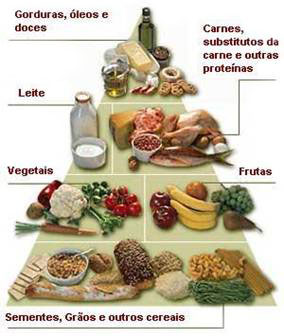 7
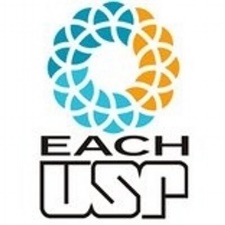 SISTEMA DIGESTÓRIO
Processamento
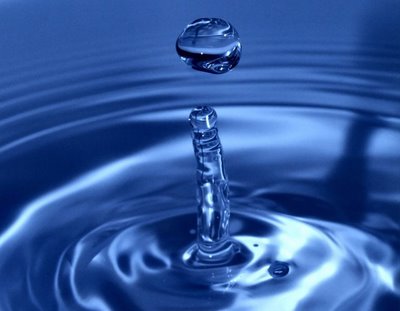 NÃO SOFREM DIGESTÃO, POIS JÁ SÃO SUFICIENTEMENTE PEQUENOS PARA SEREM ABSORVIDOS PELO ORGANISMO
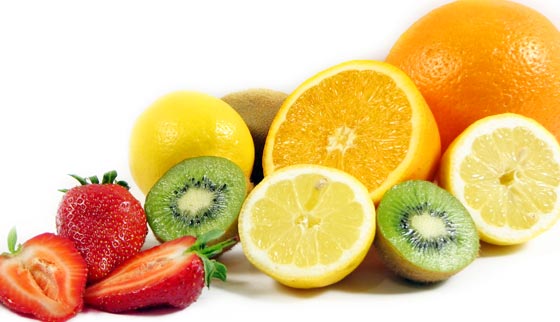 8
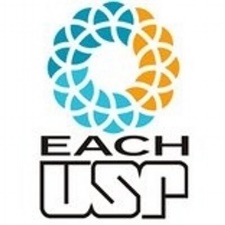 SISTEMA DIGESTÓRIO
Digestão
Conjunto de ações:
QUÍMICAS
MECÂNICAS
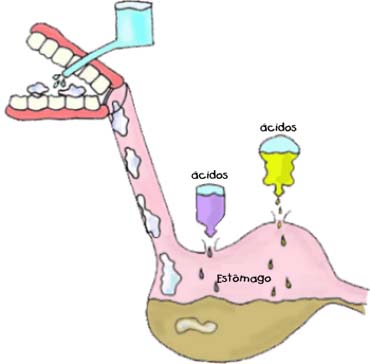 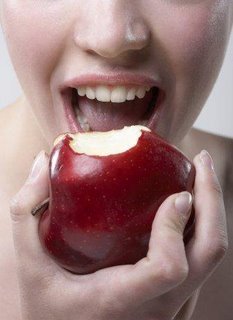 9
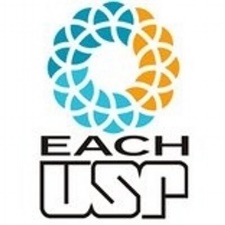 SISTEMA DIGESTÓRIO
Ação Mecânica
MASTIGAÇÃO, DEGLUTIÇÃO E O MOVIMENTO PERISTÁLTICO
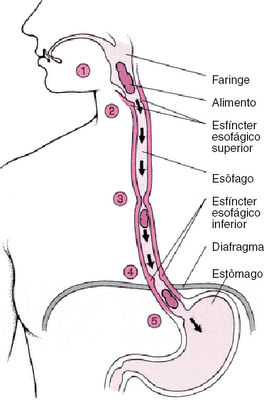 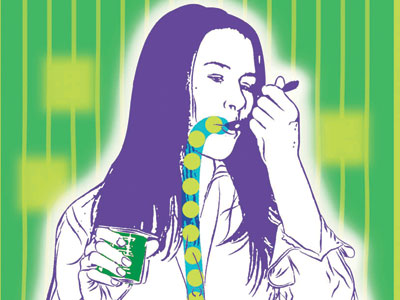 10
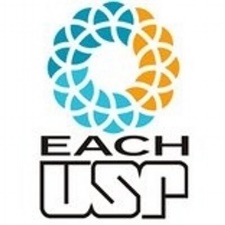 SISTEMA DIGESTÓRIO
Digestão e sistema digestivo
Todos os animais, seres heterotróficos, necessitam de vários nutrientes: proteínas, lipídios, glicídios, vitaminas, água e sais minerais.

Estes nutrientes encontram-se nos alimentos em uma forma complexa.

Assim, eles precisam ser transformados em moléculas simples, passíveis de absorção e utilização pelas células no seu metabolismo.
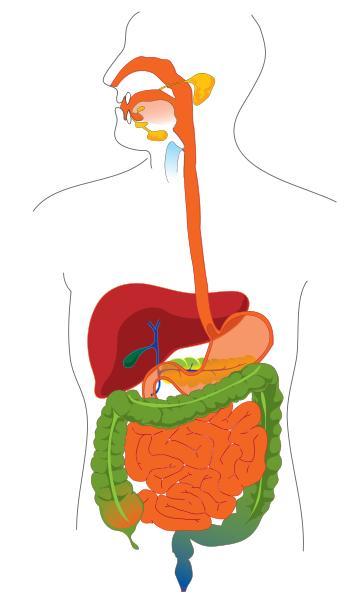 11
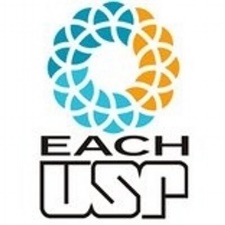 SISTEMA DIGESTÓRIO
Digestão e sistema digestivo
O sistema digestivo é constituído pelo tubo digestivo e pelos órgãos anexos.
Anatomia - boca
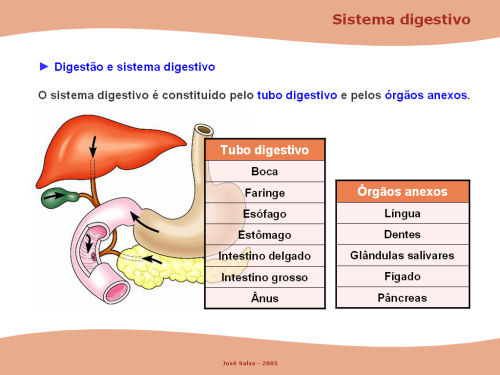 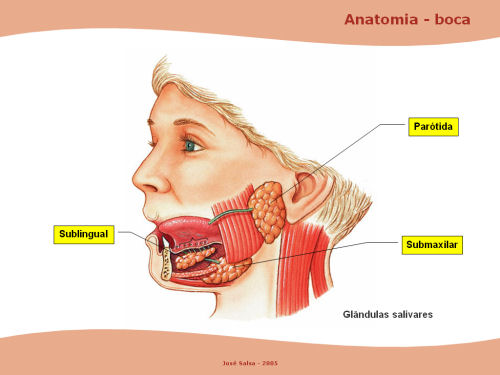 12
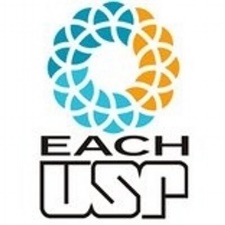 SISTEMA DIGESTÓRIO
Digestão – Ações mecânica e química
Os alimentos sofrem, durante a digestão, uma ação mecânica e uma ação química.

A ação mecânica, controlada por estímulos nervosos, é desenvolvida pela língua, pelos dentes e pelos movimentos peristálticos que ocorrem ao longo de todo o tubo digestivo.

A ação química, controlada por estímulos hormonais e nervosos, é provocada pelos sucos digestivos, produzidos pelos diferentes órgãos do sistema digestivo.

Estes sucos possuem, em sua maioria, enzimas digestivas que são chamadas genericamente de hidrolases, uma vez que catalisam reações químicas de hidrólise.
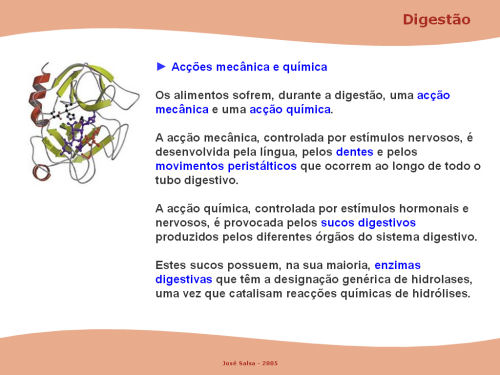 13
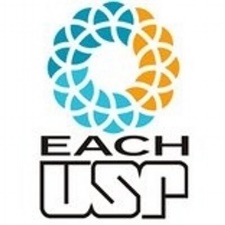 SISTEMA DIGESTÓRIO
Processo digestivo
O processo digestivo inicia-se na boca pela ação mecânica dos dentes que trituram e moem na os alimentos. A saliva, produzida pelas glândulas salivares contém uma substância, a mucina, que tem a função de umedecer e lubrificar os alimentos.

Em associação, existe a amilase salivar ou ptialina, responsável pela transformação do amido em maltose. A atividade desta enzima é possível devido ao pH alcalino existente na boca.

A ação conjunta desses agentes e da língua tem como resultado a formação do bolo alimentar, que vai ser deglutido para a faringe.
14
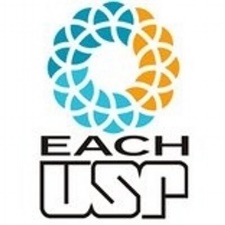 SISTEMA DIGESTÓRIO
Digestão – Ações mecânica e química
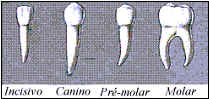 BOCA
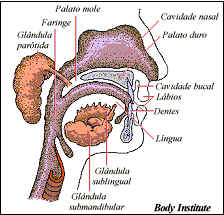 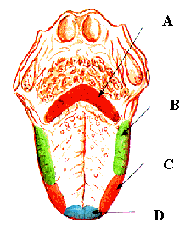 AMARGO
AZEDO OU ACIDO
SALGADO
DOCE
15
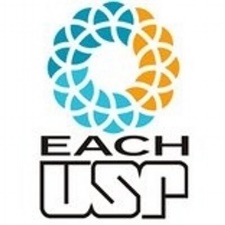 SISTEMA DIGESTÓRIO
Digestão – Ações mecânica e química
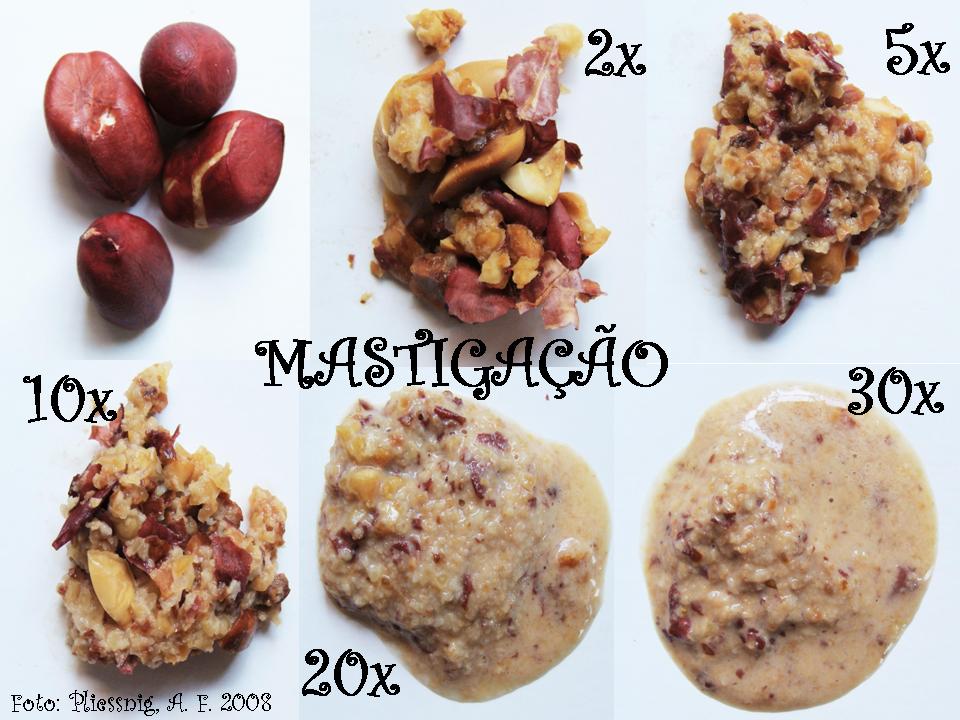 16
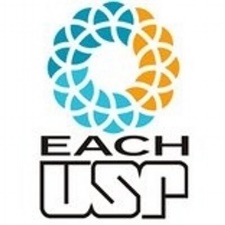 SISTEMA DIGESTÓRIO
Digestão – Ações mecânica e química
Alimento na boca
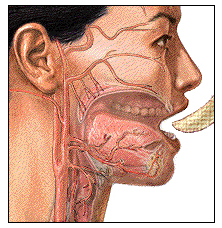 Contração reflexa dos músculos digástrico  e pterigóide lateral
Boca abre
Estiramento dos músculos masseter, pterigóide medial e temporal
Mastigação 
 Fase oral da deglutição
 Produção de saliva
Boca fecha
17
Glândula parótida
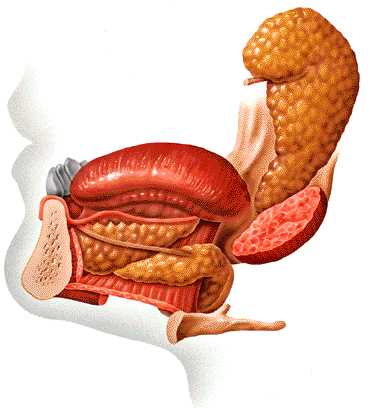 Glândula submandibular
Glândula sublingual
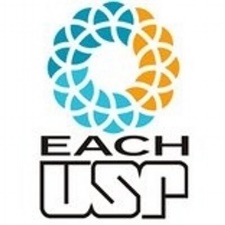 SISTEMA DIGESTÓRIO
Boca – mastigação e secreção salivar
Funções
1- Misturar o alimento com a saliva
2- Reduzir o tamanho das partículas alimentares
3- Misturar os glicídios com a amilase salivar
18
Alimento na boca
Glândula parótida
Estimula receptores táteis
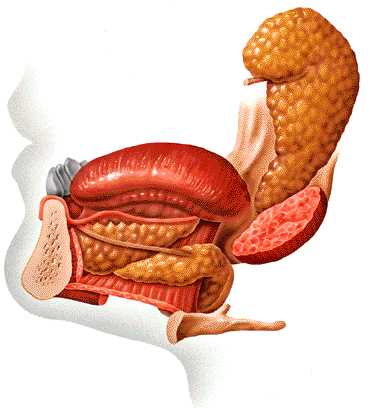 Nervos glossofaríngeo e facial
Centro salivação - bulbo
Fibras parassimpáticas dos nervos glossofaríngeo e facial
Glândula submandibular
Estimulam glândulas salivares
Glândula sublingual
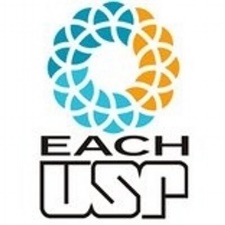 SISTEMA DIGESTÓRIO
Salivação
19
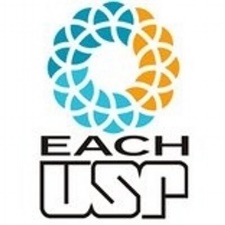 SISTEMA DIGESTÓRIO
Salivação
Possui 2 tipos de secreção:
Secreção serosa – contém a ptialina
Secreção mucosa – contém mucina que lubrifica e protege. Possui PH entre 6 e 7.4, favorável a ação digestiva da ptialina
20
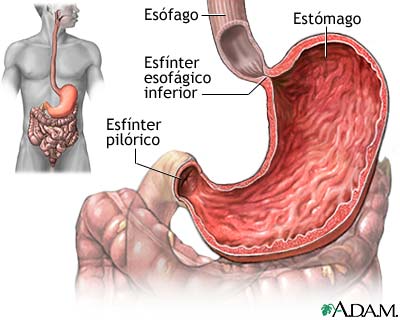 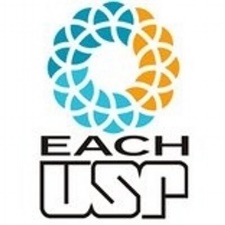 SISTEMA DIGESTÓRIO
Estômago
Órgão exócrino e endócrino que digere os alimentos e secreta hormônios
É uma dilatação do tubo digestivo onde o bolo alimentar é processado até formar um  fluido viscoso – quimo
Digestão do alimento – ácido clorídrico, pepsina, lipase gástrica, e produção de hormônios (gastrina, grelina, etc)
Três regiões com estruturas histológicas diferentes:
	Cárdia
 Fundo	
 Corpo 
	Antro/Piloro
21
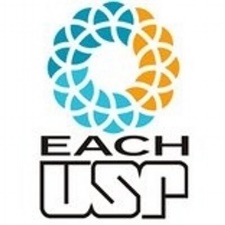 SISTEMA DIGESTÓRIO
Estômago - Histofisiologia
Glândulas gástricas – 2 a 3 litros de suco gástrico por dia
Suco gástrico – água, HCl, pepsinogênio (pepsina), lipase gástrica e muco (protetor)
O quimo é lançado no duodeno (intestino delgado) de forma intermitente graças a contração coordenada da camada muscular e o relaxamento do esfíncter pilórico
22
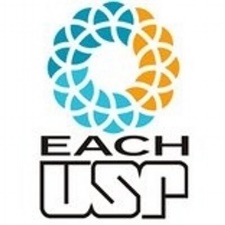 SISTEMA DIGESTÓRIO
Estômago
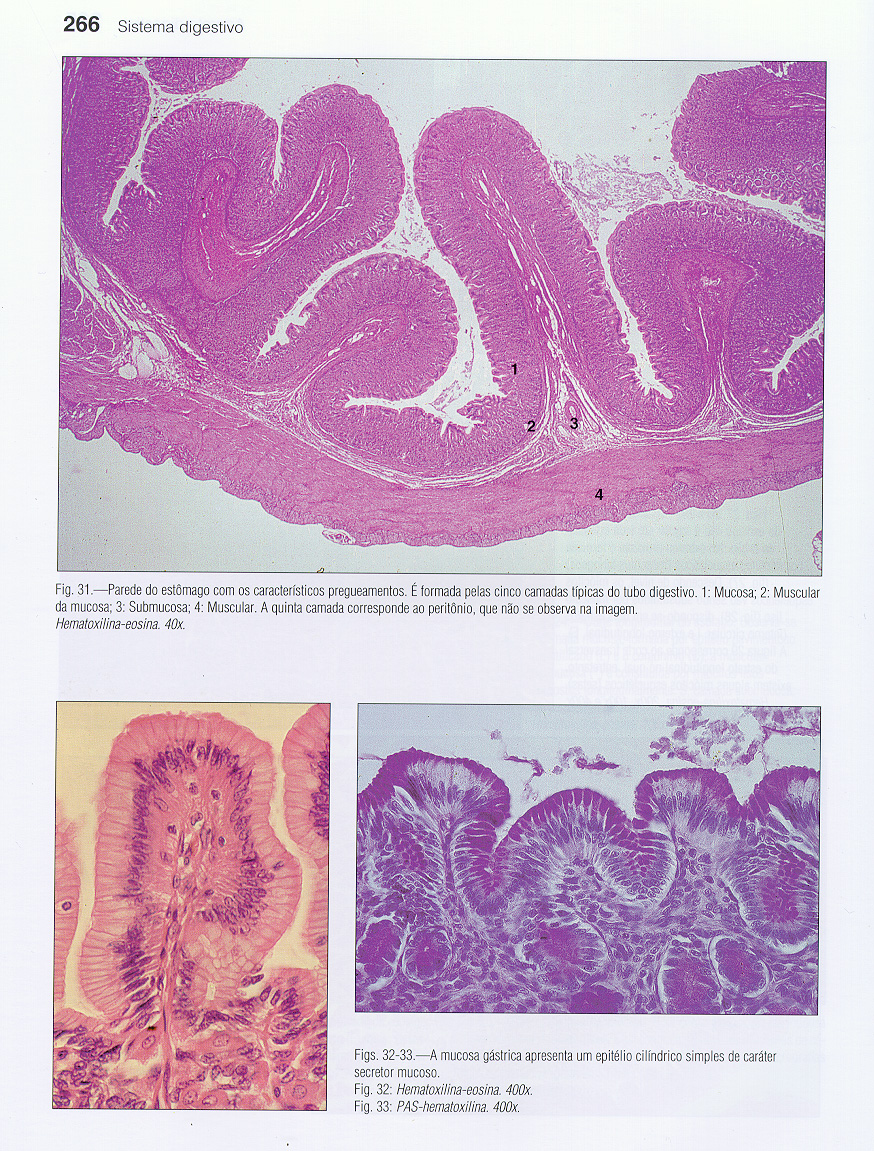 1 Epitélio mucossecretor
   Lâmina própria c/glândulas
2 Muscular da mucosa (ML)
3 Submucosa (T. C. denso)
4 Muscular Externa (ML)
5 Serosa (tecido conjuntivo e mesotélio)
Mucosa
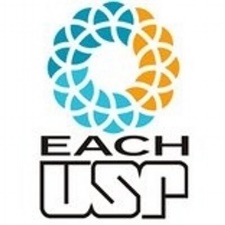 SISTEMA DIGESTÓRIO
Tubo digestório
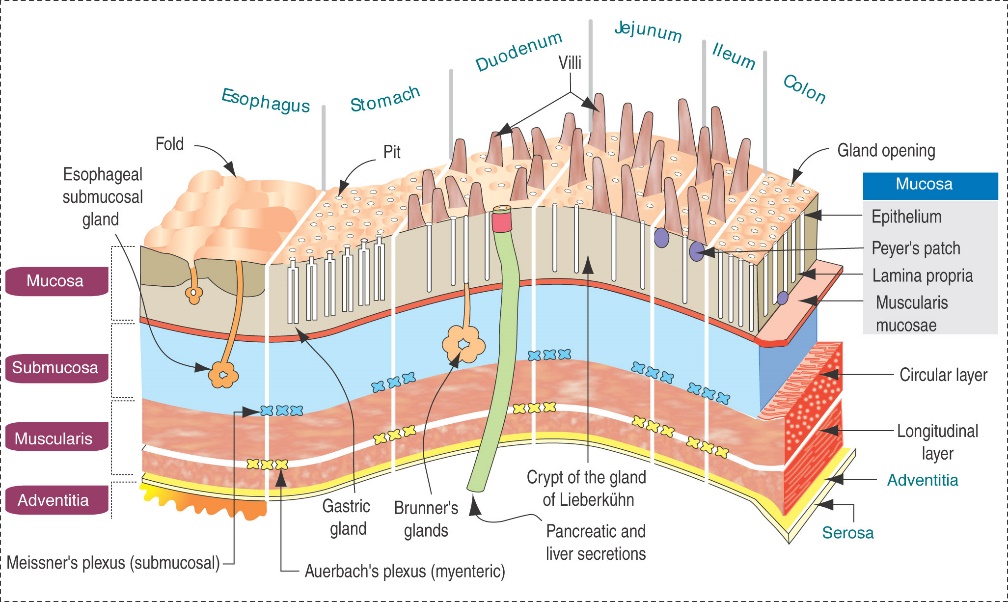 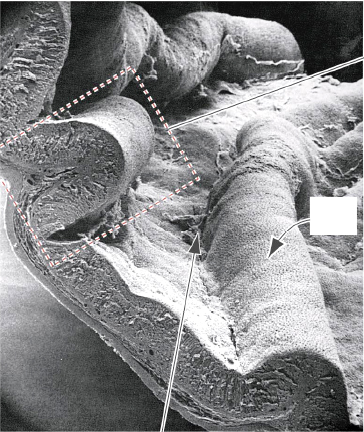 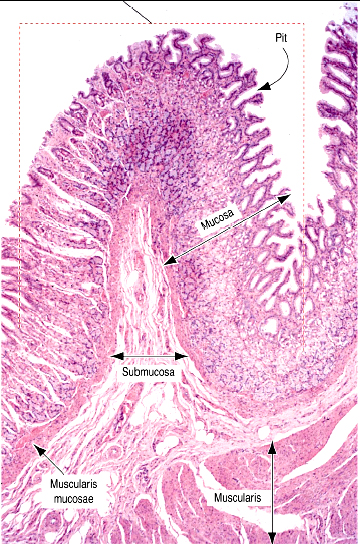 Fosseta
Prega
Fossetas
Muco
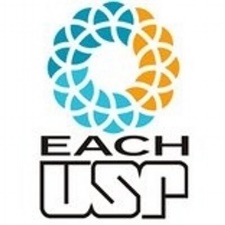 SISTEMA DIGESTÓRIO
Estômago
25
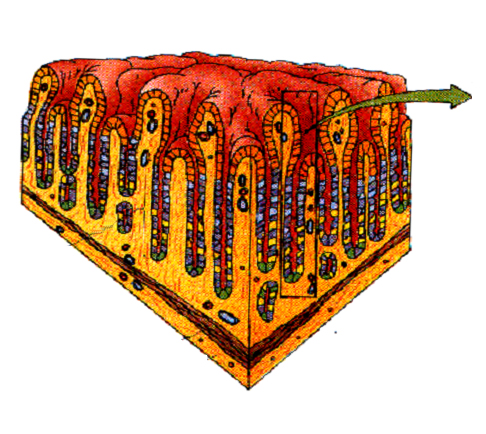 Célula epitelial de 
revestimento cilíndrica
MUCOSA
Secreção de mucinas
MUCOSA  Epitélio
ESTÔMAGO
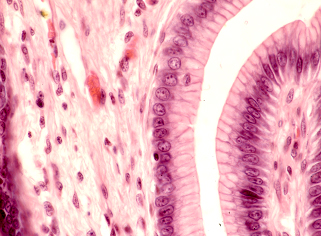 Epitélio  Fossetas  Glândulas
 Tecido conjuntivo frouxo
	- Células Musculares lisa 
	- Células linfóides
 Muscular da Mucosa
26
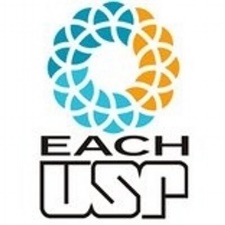 SISTEMA DIGESTÓRIO
Região fúndica do Estômago
células superficiais de revestimento (muco)
células mucosas do colo (muco)
células fonte (de reserva)
células enteroendócrinas (hormônios- gastrina)
célula principal (zimogênica) – enzimas (pepsinogênio e lipase)– suco gástrico
células parietais (oxínticas) – produção de HCl, fator intrínseco
27
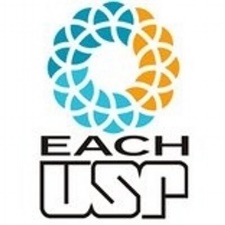 SISTEMA DIGESTÓRIO
Região fúndica do Estômago
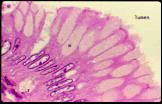 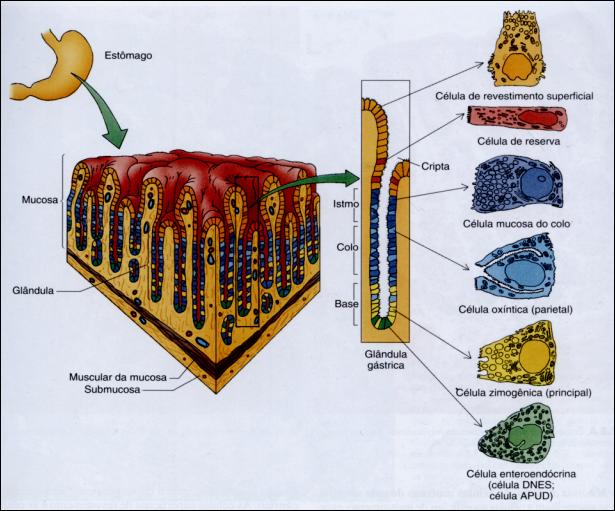 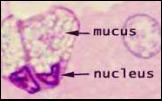 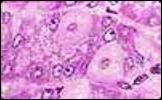 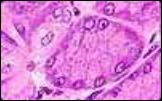 Glândulas gástricas: Istmo, colo e base
28
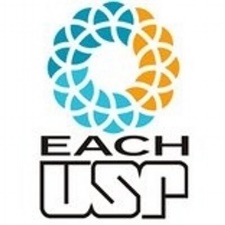 SISTEMA DIGESTÓRIO
Digestão no Estômago
Os alimentos atingem agora o estômago, cujas paredes se encontram forradas por glândulas gástricas que segregam o suco gástrico.

Este é responsável, não só pela ação anti-séptica sobre os alimentos, como também pela sua conservação sem que ocorra putrefação.
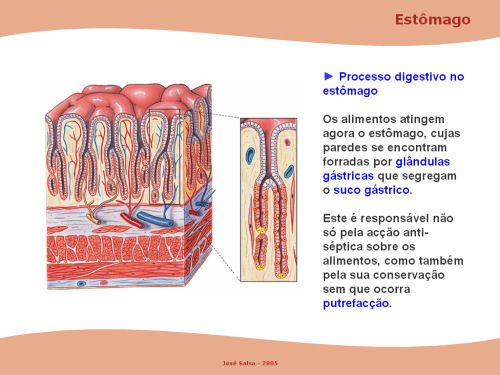 29
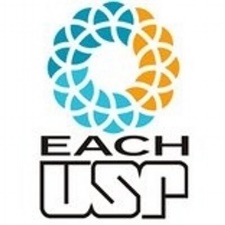 SISTEMA DIGESTÓRIO
Digestão no Estômago
Nas secreções gástricas existe mucina, que lubrifica as paredes do estômago e o bolo alimentar, ácido clorídrico e enzimas.

O ácido clorídrico confere a este suco um pH ácido que vai auxiliar o processo de fragmentação  dos alimentos e permitir que ocorra a atividade enzimática.

Os movimentos peristálticos sentidos aqui são responsáveis pela mistura dos alimentos com o suco gástrico, originando uma mistura líquida – o quimo.
30
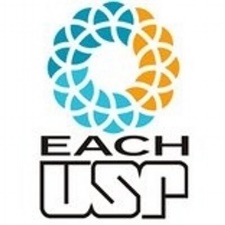 SISTEMA DIGESTÓRIO
Estômago
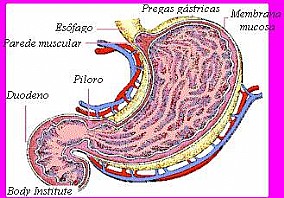 ARMAZENAMENTO TEMPORÁRIO
MISTURA DO ALIMENTO COM SUCO GÁSTRICO
CONDUÇÃO DO ALIMENTO PARA O INTESTINO
31
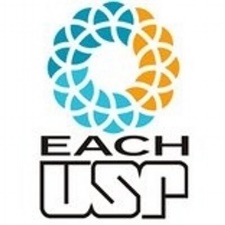 SISTEMA DIGESTÓRIO
Uso de energia pelos alimentos
Produção de calor (manter a temperatura do corpo)
Realização de trabalho (secreção glandular, contração muscular, transporte celular, síntese)
Armazenamento sob forma de glicogênio e de gorduras (para se transformar em fonte de energia quando necessário)
32
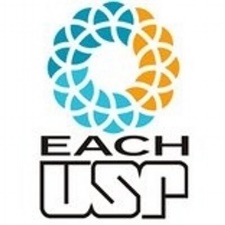 SISTEMA DIGESTÓRIO
Estômago
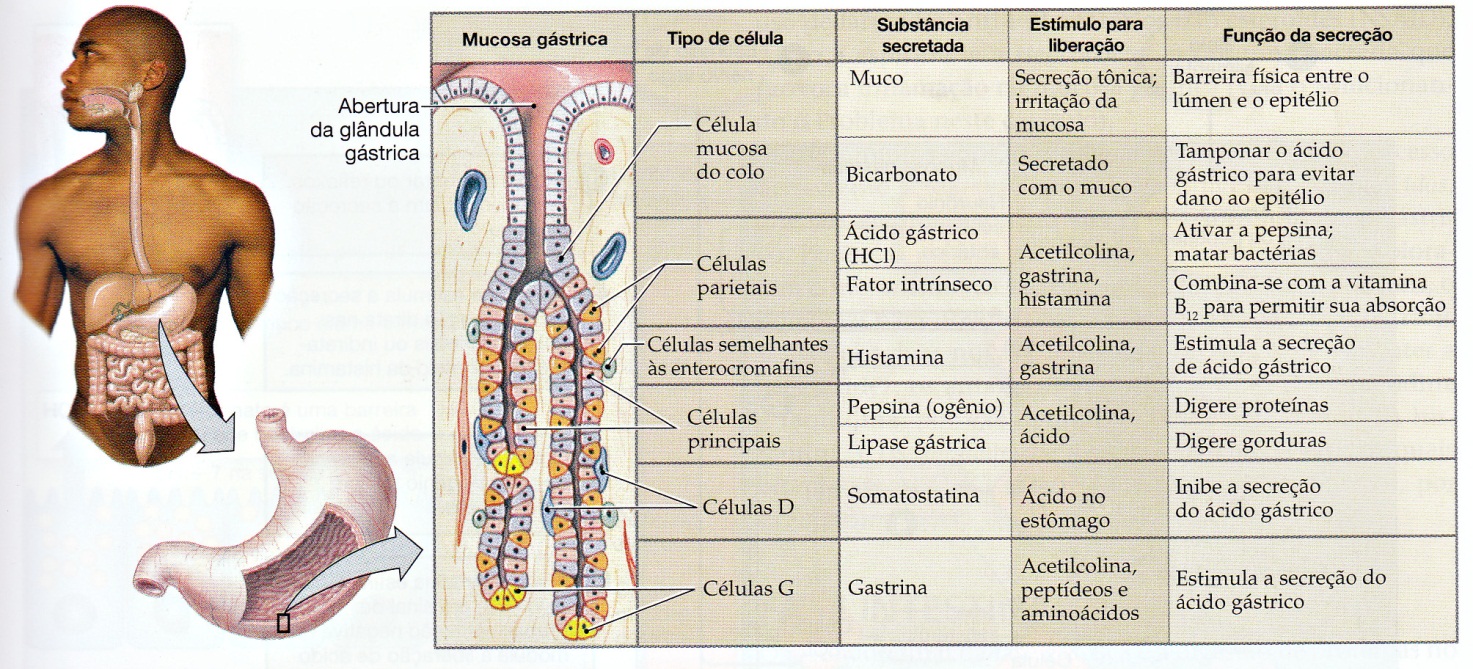 33
Tipos funcionais de movimento  do TGI
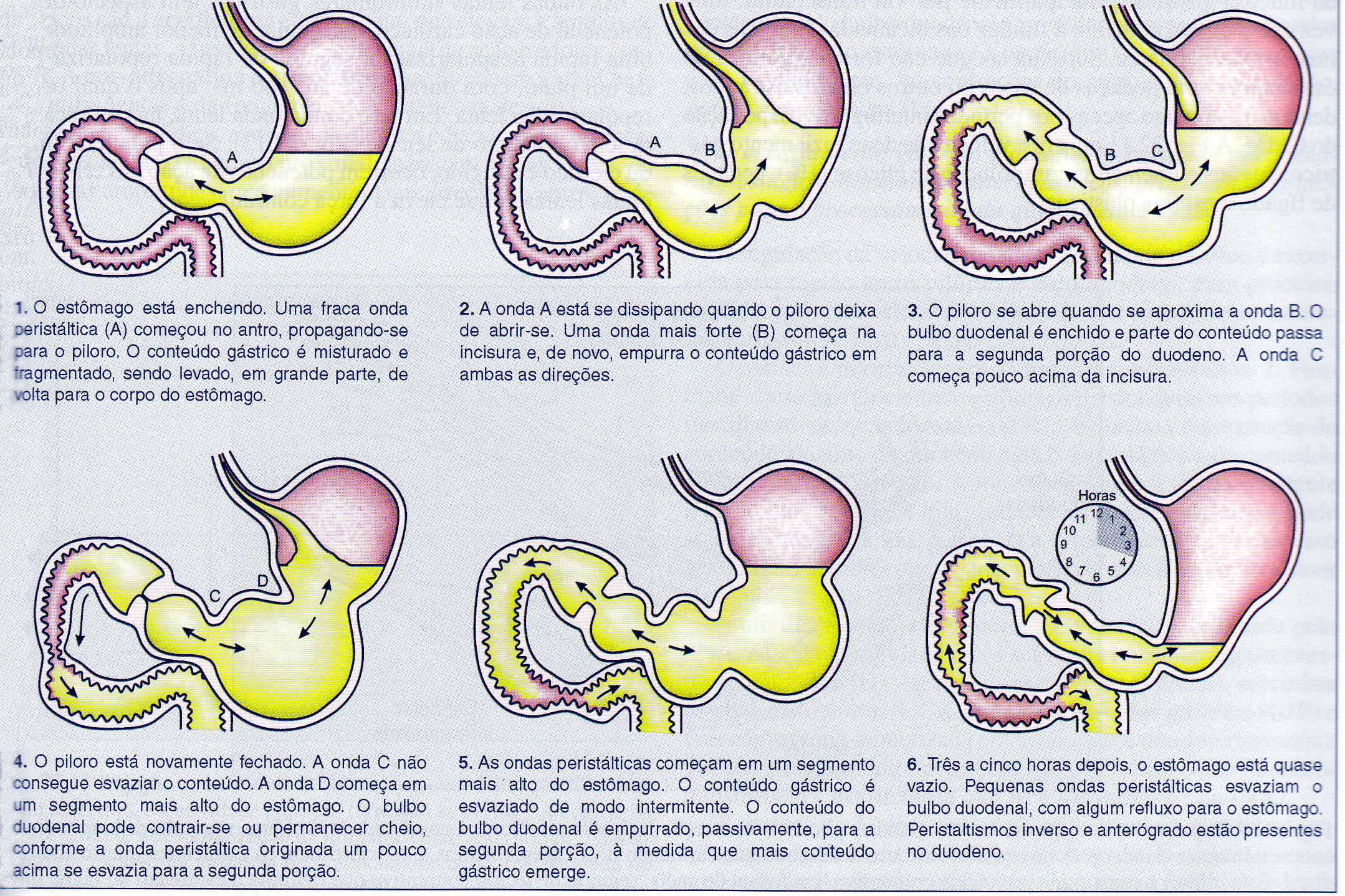 34
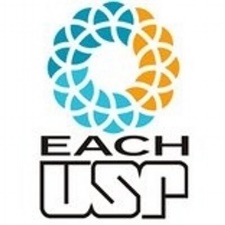 SISTEMA DIGESTÓRIO
Contrações de fome
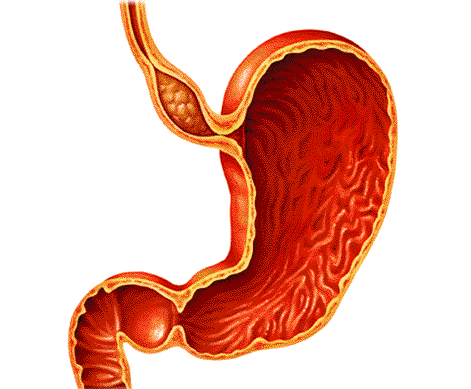 Ocorrem quando o estômago permanece vazio por muitas horas, são contrações peristálticas rítmicas no corpo do estômago. Essas contrações estão associadas a fome.
35
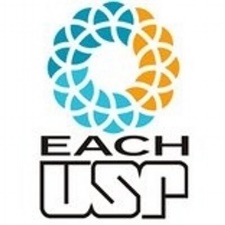 SISTEMA DIGESTÓRIO
Estômago
Absorção no Estômago
SS
Pouca absorção de nutrientes ocorre no estômago. 
Absorção de substâncias solúveis em lipídios.
Funções
 Motora – armazenamento, mistura e esvaziamento 
Secretora
36
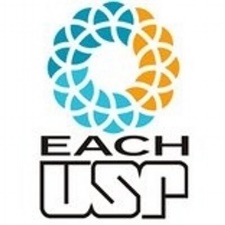 SISTEMA DIGESTÓRIO
Atividades do TGI
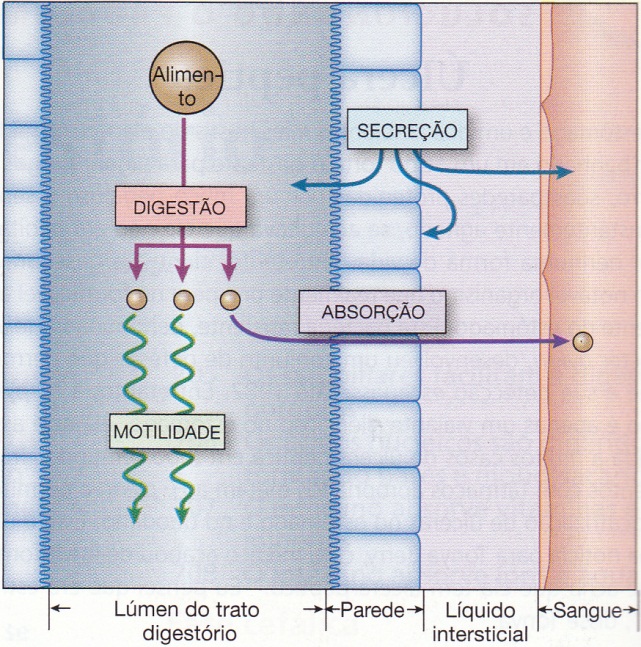 37
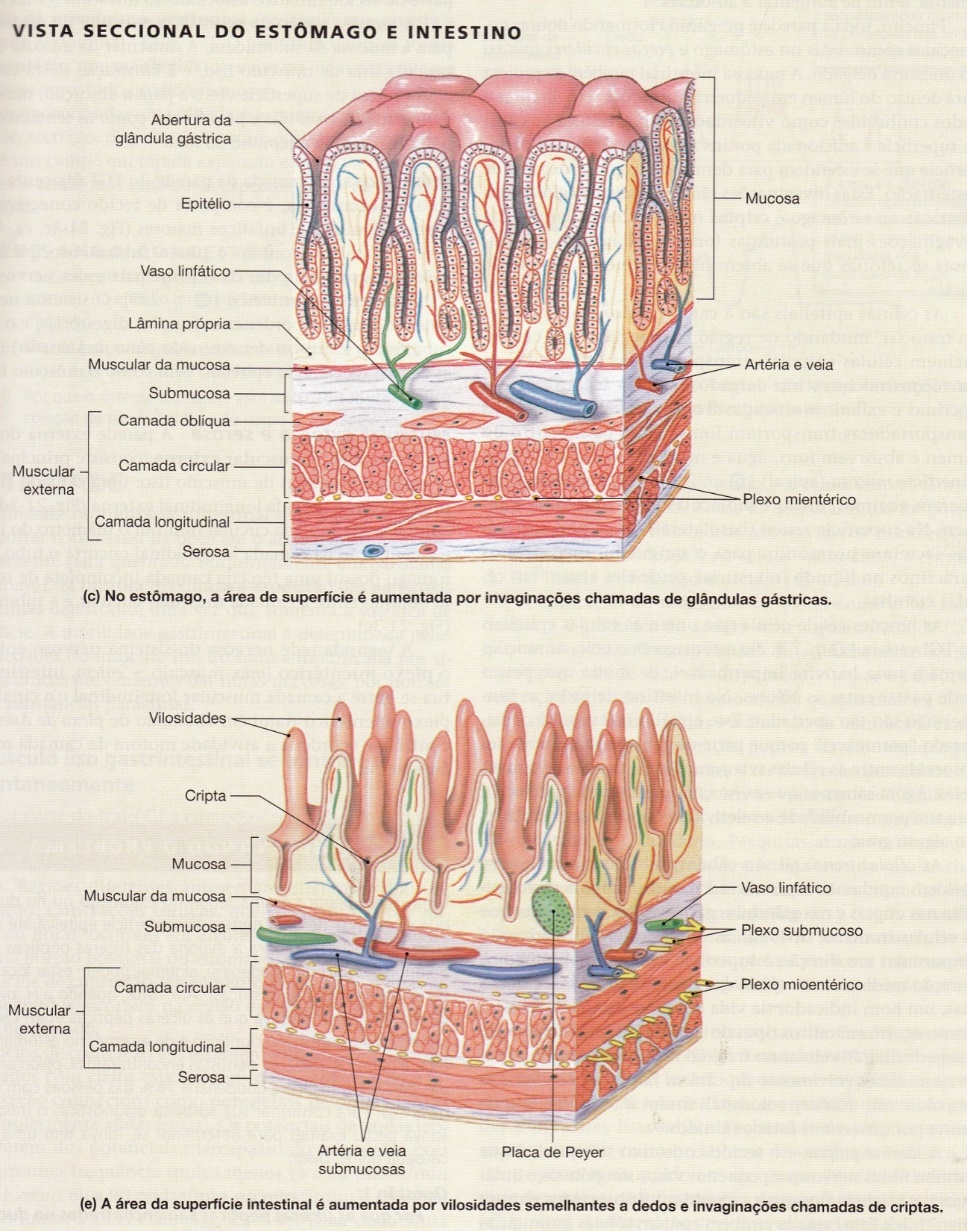 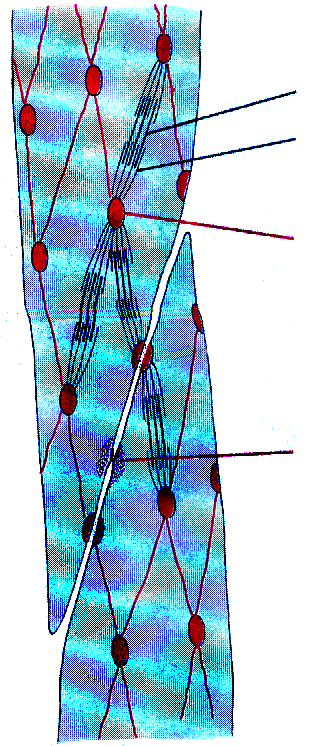 Miosina
Actina
Corpo denso
Junções abertas
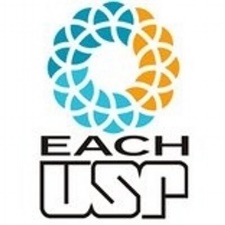 SISTEMA DIGESTÓRIO
Estômago - Músculo
O músculo liso do sistema gastrointestinal é do tipo unitário, no qual as células estão acopladas eletricamente por meio de vias de baixa resistência, as junções abertas.
39
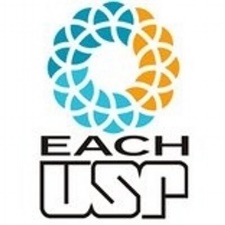 SISTEMA DIGESTÓRIO
Estômago - Muco
Células muco secretoras
 Células endócrinas
 Algumas células parietais
 Nenhuma célula zimogênica
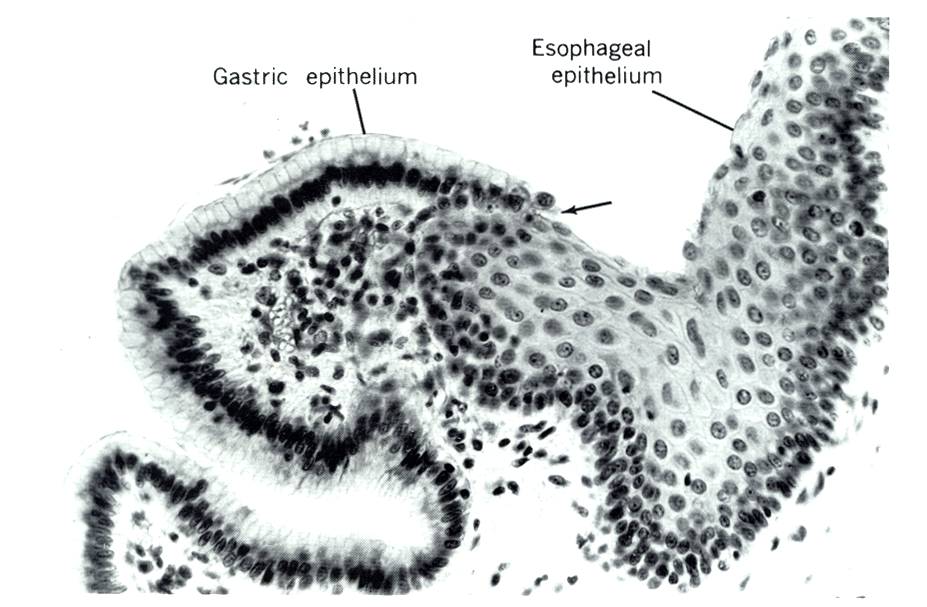 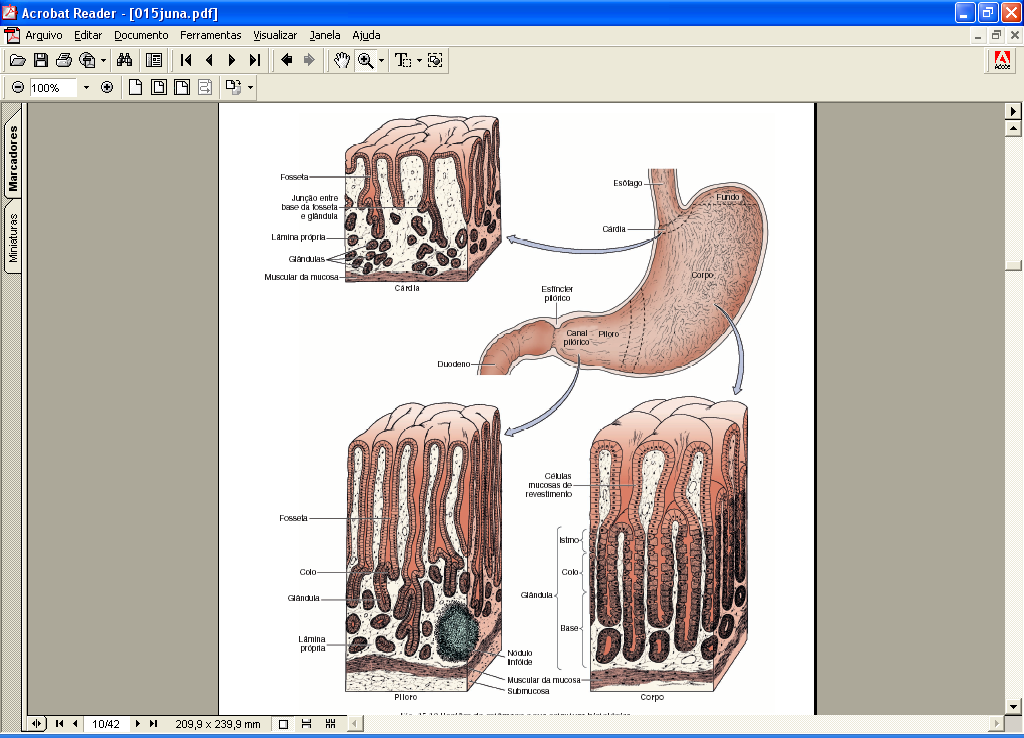 40
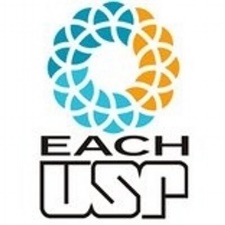 SISTEMA DIGESTÓRIO
Células gástricas
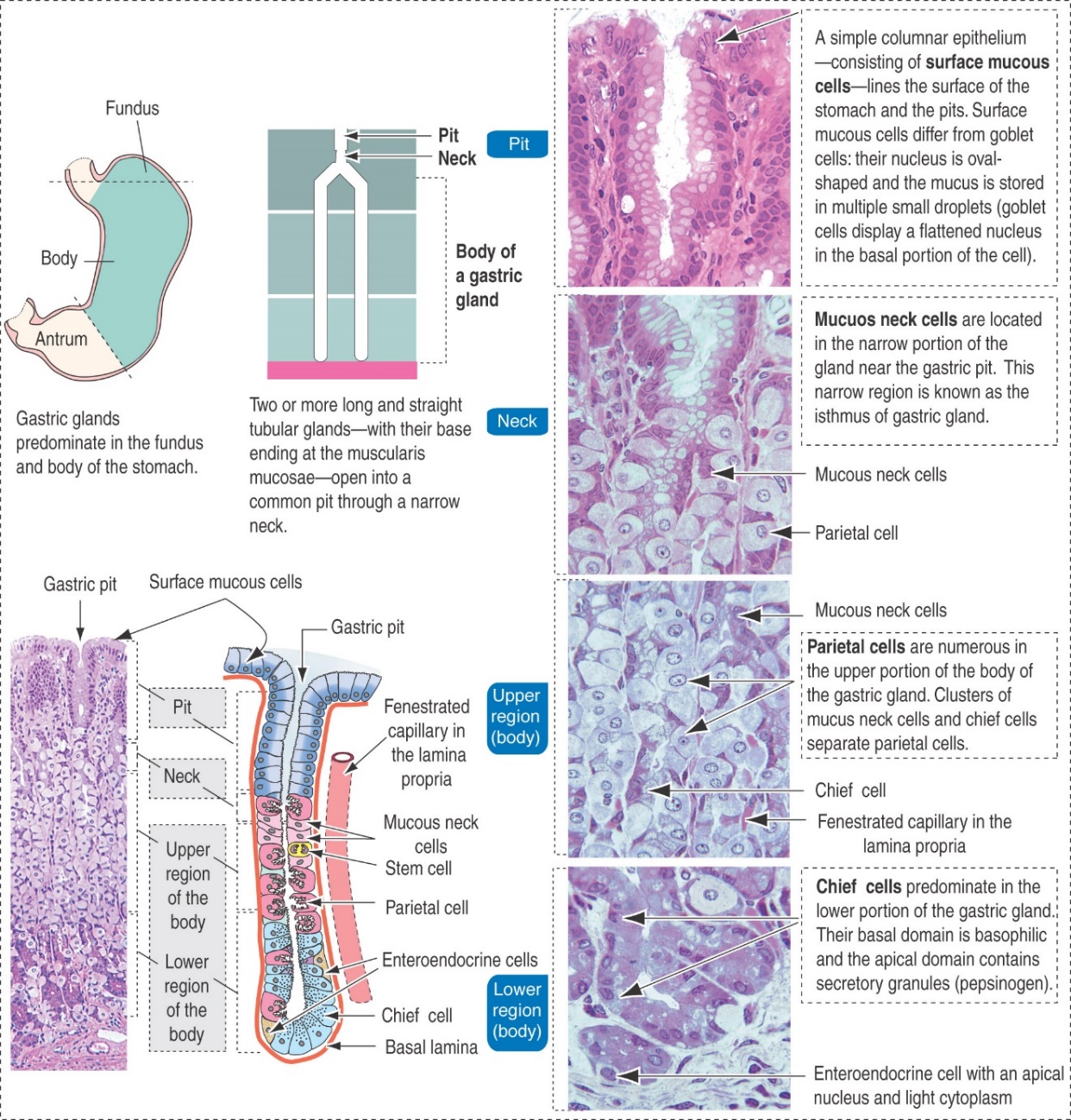 fosseta
colo
Região superior do corpo
principais
Região inferior do corpo
41
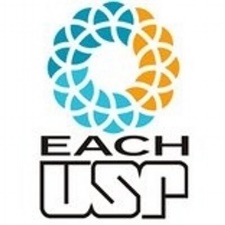 SISTEMA DIGESTÓRIO
Glânduls gástricas
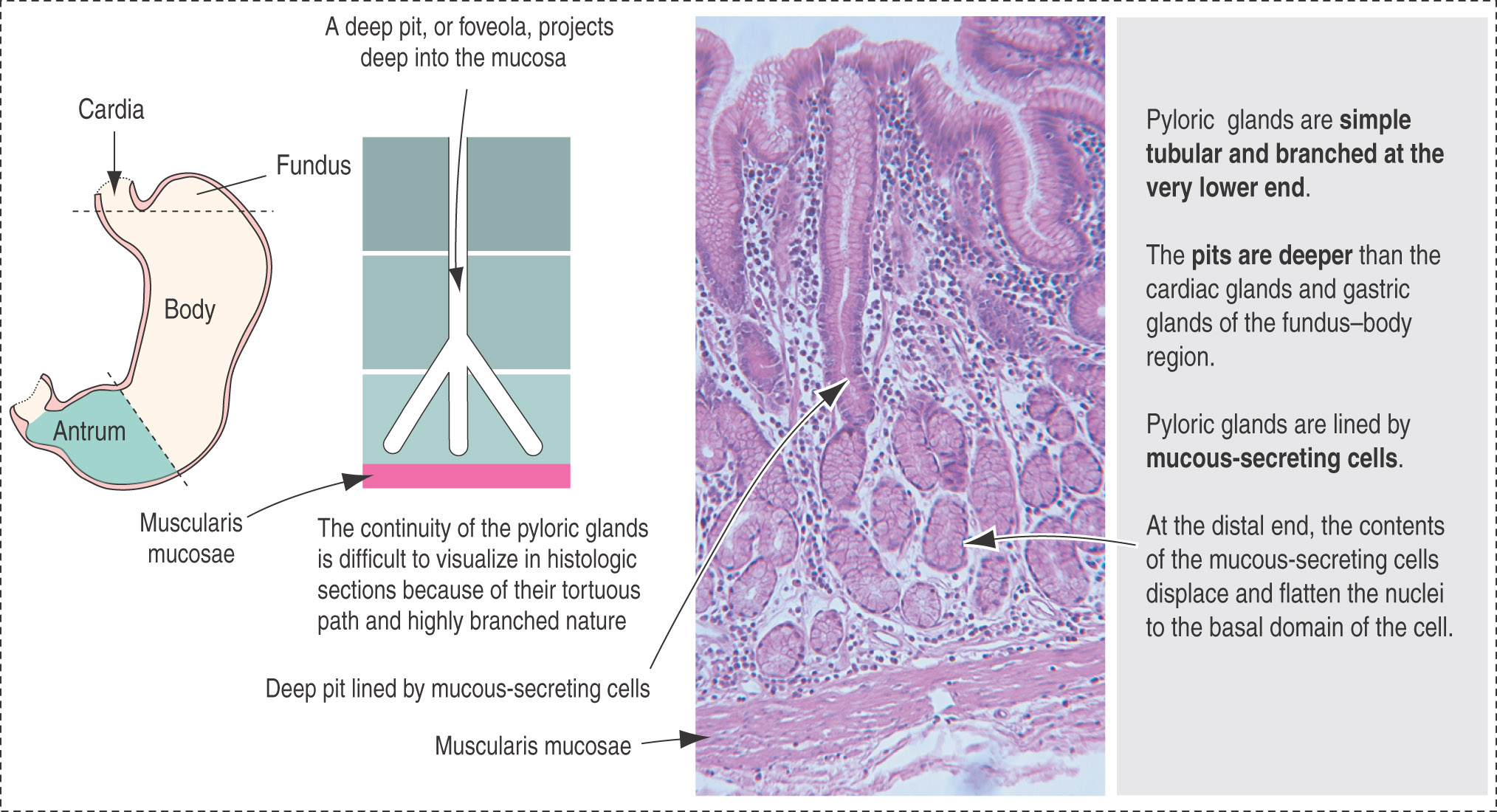 Fossetas profundas
Revestidas por cels muco-secretoras
42
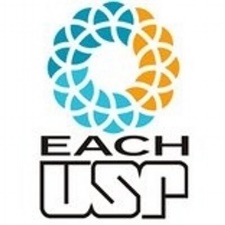 SISTEMA DIGESTÓRIO
Estímulos para secreção de HCL  - células parietais
Cefálico (pensamento, cheiro, visão)
  Impulsos parassimpáticos – acetilcolina – célula parietal
Gástrico (presença de alimento no estômago)
  Gastrina e histamina – célula parietal
 Intestinal (presença de alimento no intestino delgado)
   Gastrina – células parietais
A ligação de qualquer destes sinalizadores nos receptores da célula parietal inicia a síntese e liberação de HCL para os canalículos da célula.
43
MUCOSA GÁSTRICA- MUCO
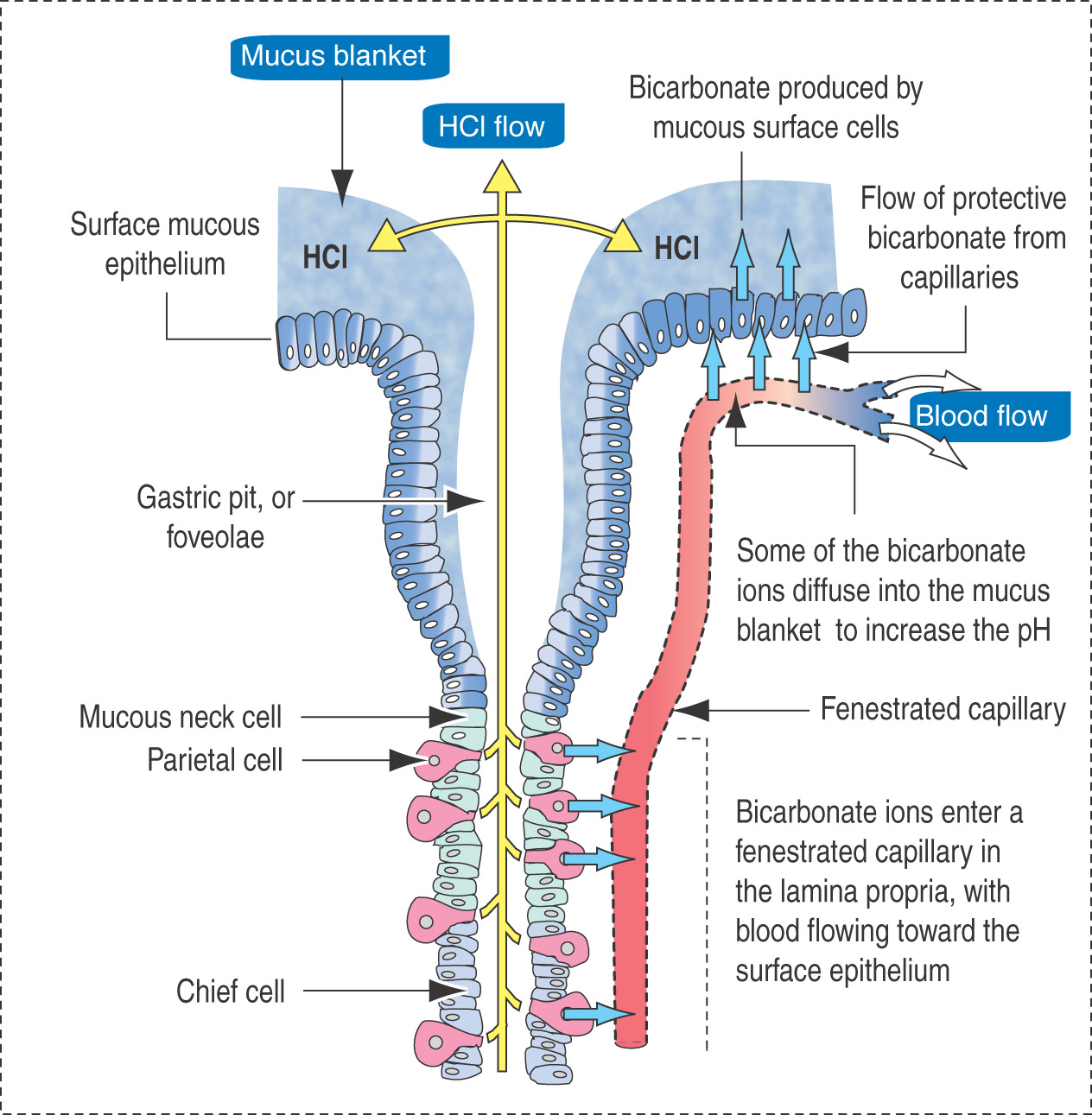 44
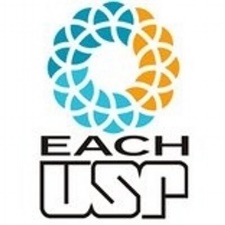 SISTEMA DIGESTÓRIO
Ação química
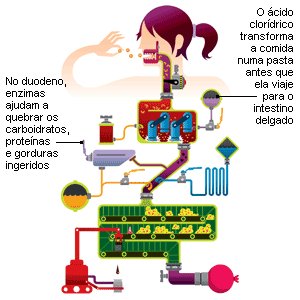 45
Além das enzimas ocorre a reação dos sucos digestivos:

SUCO PANCREÁTICO: produzido no pâncrea, rico em enzimas digestiva

Exemplo: tripsina: quebra proteínas, 
                  amilopsina: quebra ámido
                  lipase: quebra lípidios.

SUCO BILIAR: Produzido no fígado e armazenado na vísicula biliar, liberado no intestino delgado
Função: emulsão das gorduras

SUCO ENTÉRICO: suco intestinal, produzido pela mucosa intestinal, responsável pela digestão dos nutrientes que serão absorvidos  pelo intestino delgado até chegarem à circulação.

Exemplo: Maltase – maltose – glicose
                  pepetidase – frações peptidicas – aminoácidos
                  lactase -  lactose – glicose + galactose
46
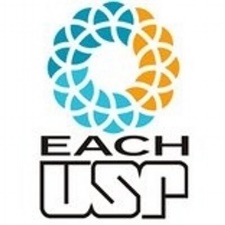 SISTEMA DIGESTÓRIO
Secreção esofágica
É revestido por glândulas mucosas simples que secretam muco e proporcionam lubrificação para a deglutição  
Nas extremidades inicial e gástrica existem glândulas mucosas compostas. 
O muco secretado pelas glândulas compostas próximas à junção esofagogástrica protege a parede do esôfago de sucos gástricos que refluem do estômago.
47
Regulação da Secreção Gástrica
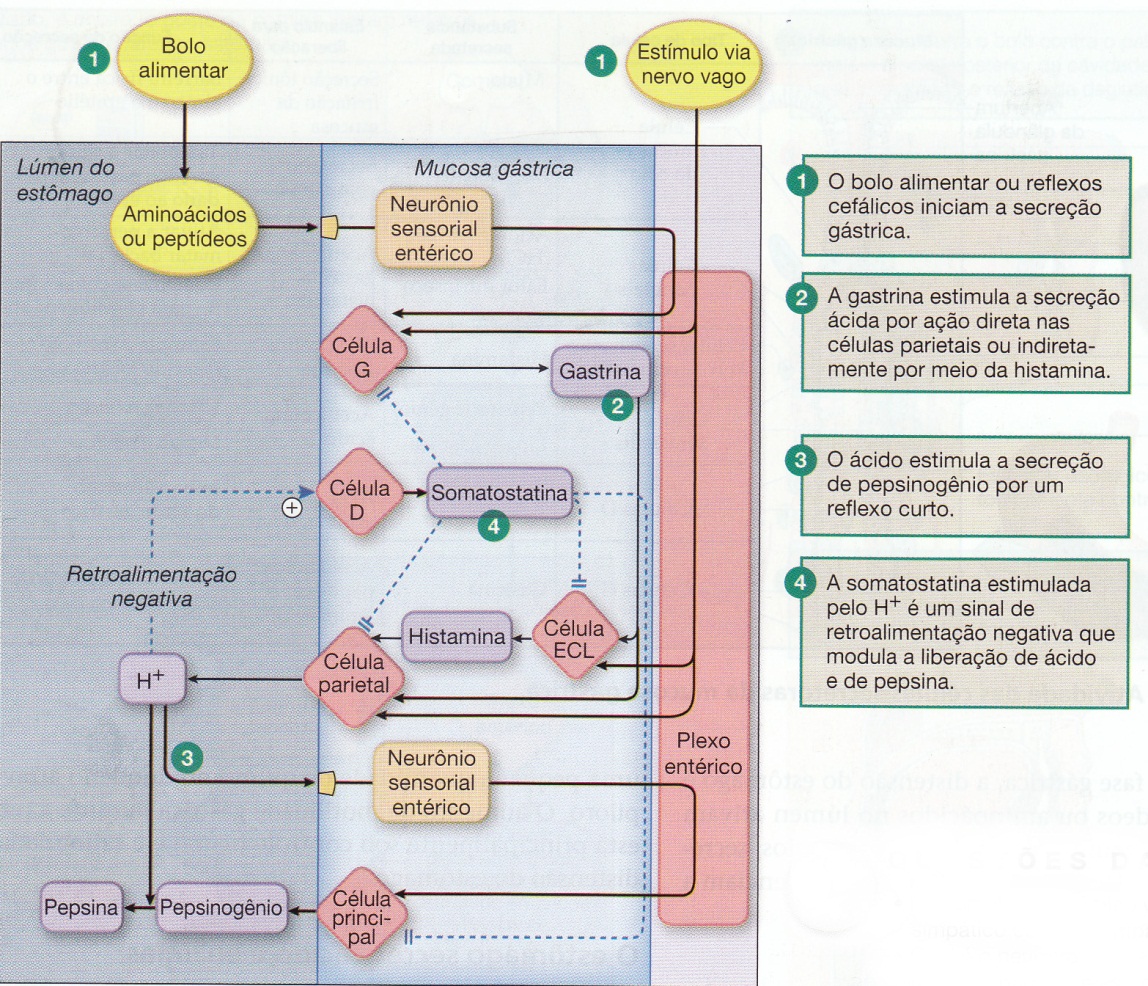 48
Secreção Gástrica
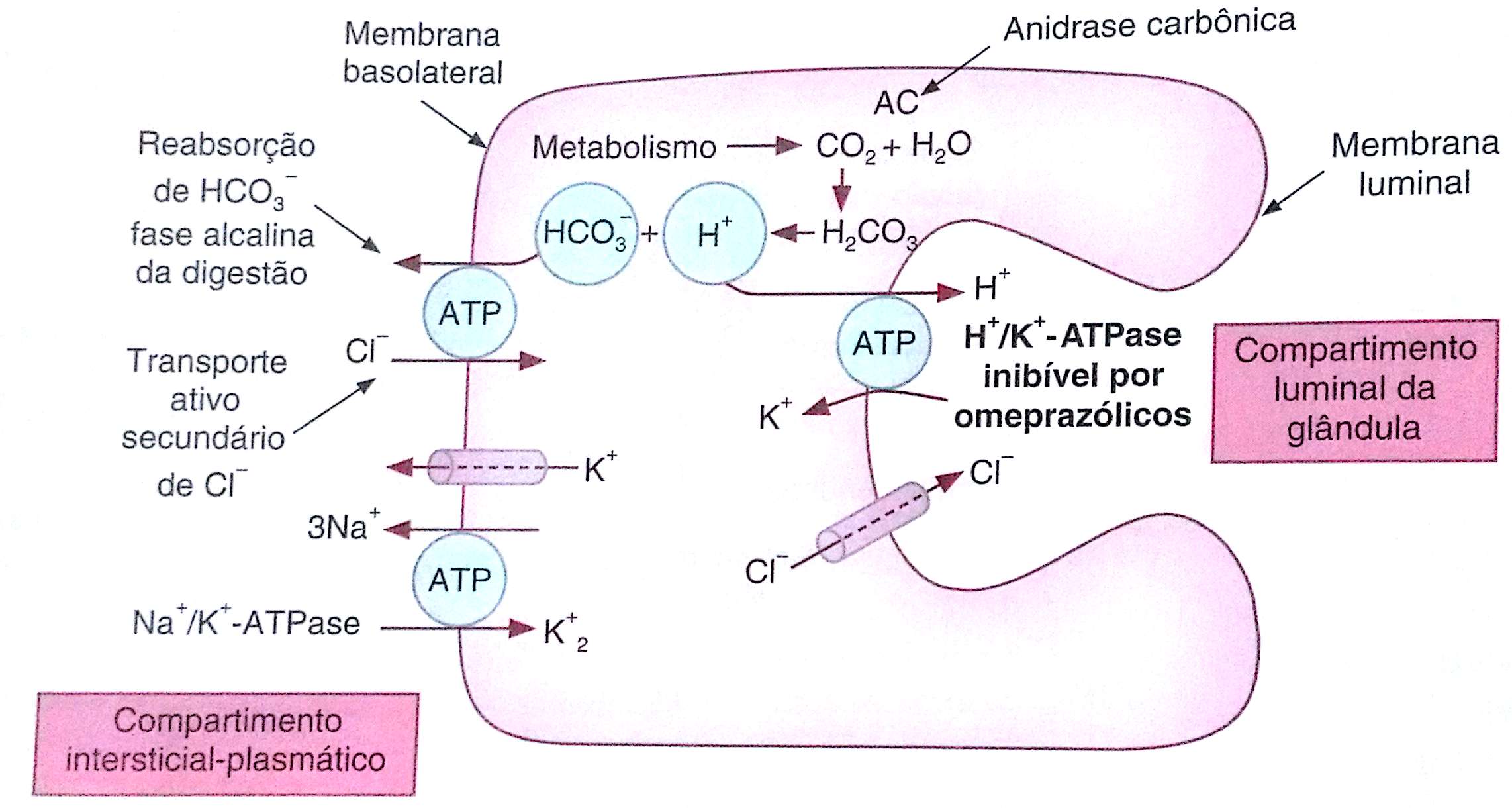 Célula parietal
49
Secreção Gástrica
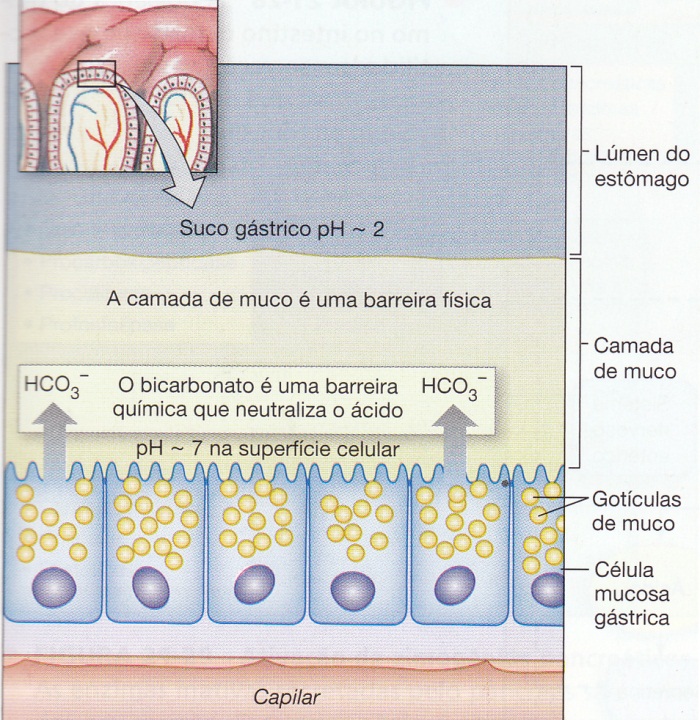 50
Fases da Secreção HCl
Fase cefálica 
É responsável por aproximadamente 30% da secreção de HCL os estímulos para secreção nesta fase são o olfato e o paladar, a mastigação e a deglutição. 
Os mecanismos de secreção são o nervo vago e a gastrina.
Fase gástrica 
É responsável por aproximadamente 60% da secreção de HCL em resposta a uma refeição. 
Os estímulos são a distensão do estômago e a presença de aminoácidos e pequenos peptídeos. 
Os mecanismos de secreção são o nervo vago, a gastrina e reflexos locais do antro. 
O álcool e a cafeína também estimulam a secreção gástrica de HCl.
51
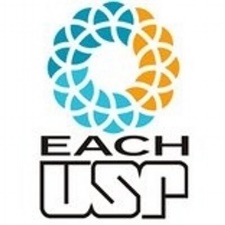 SISTEMA DIGESTÓRIO
Intestino delgado
Processo digestivo no intestino delgado

Quando o quimo passa pela válvula pilórica para o duodeno, estimula a secreção do suco intestinal que é alcalino e contém várias enzimas.

Também aqui serão lançados o suco biliar (bile), que não é enzimático e é produzido no fígado e o suco pancreático, produzido no pâncreas.
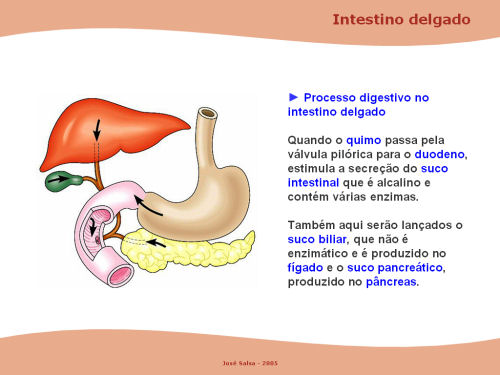 52
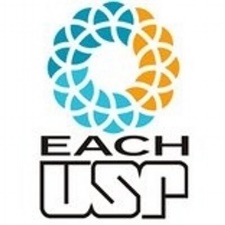 SISTEMA DIGESTÓRIO
Intestino delgado
Processo digestivo no intestino delgado
A maior parte dos nutrientes é transformada no intestino delgado pela ação da bile, do suco pancreático, do suco intestinal e dos movimentos peristálticos.

O suco intestinal ou entérico é segregado pelas glândulas intestinais ou entéricas e contém várias enzimas:

Proteases – a dipeptidase e a aminopeptidase (atuam sobre pequenos péptidos, transformando-os em aminoácidos);

Glicidases  - maltase, sacarase e lactase (atuam, respectivamente, sobre a maltose, a sacarose e a lactose, transformando-as em monossacarídeos);

Lipases intestinais – que desdobram os lipídios em ácidos graxos e glicerol.
53
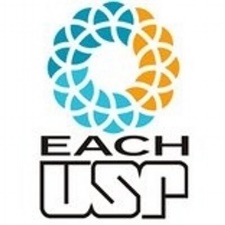 SISTEMA DIGESTÓRIO
Intestino delgado
Processo digestivo no intestino delgado

Os nutrientes encontram-se agora em sua forma mais simples: aminoácidos, ácidos graxos, e glicerol.

Juntamente com substâncias que não sofreram ação digestiva, como a água, as vitaminas, os sais minerais e a celulose, formam o quilo.
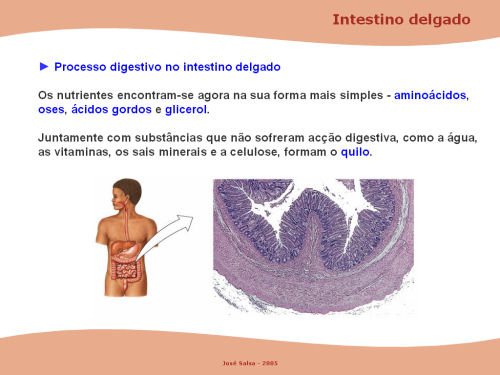 54
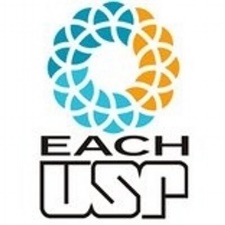 SISTEMA DIGESTÓRIO
Intestino delgado
Anatomia
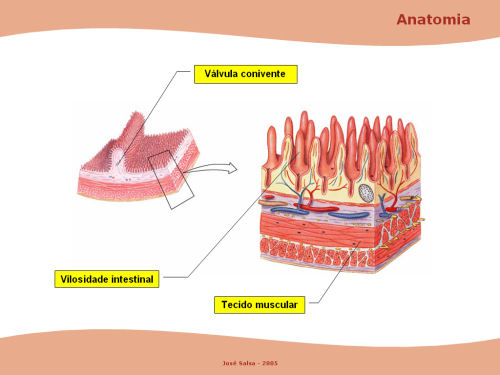 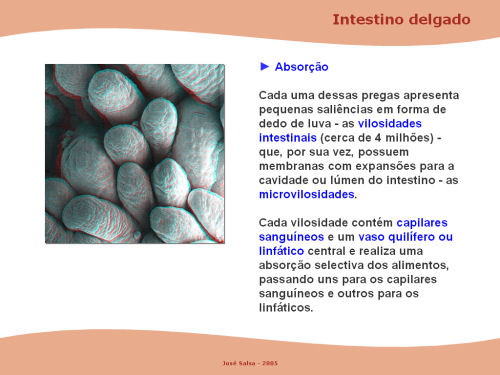 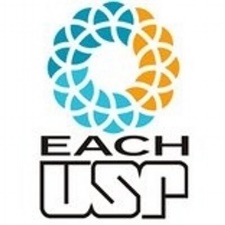 SISTEMA DIGESTÓRIO
Intestino delgado
Absorção

Cada uma dessas pregas apresenta pequenas saliências em forma de dedo de luva – as vilosidades intestinais (cerca de 4 milhões) – que, por sua vez, possuem membranas com expansões para a cavidade ou lúmen do intestino – as microvilosidades.

Cada vilosidade contém capilares sanguíneos e um vaso quilífero ou linfático central e realiza uma absorção seletiva dos alimentos, passando uns para os capilares sanguíneos e outros para os linfáticos.
56
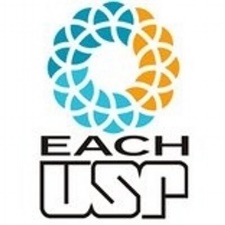 SISTEMA DIGESTÓRIO
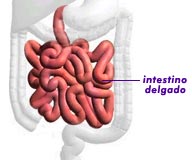 Intestino delgado
Absorção

Nem todas as moléculas resultantes da digestão são transportadas através das membranas das células das vilosidades intestinais do mesmo modo. Assim:

Os aminoácidos, as oses e os sais minerais são absorvidos por difusão facilitada ou por transporte ativo,  conforme as concentrações, até os capilares sanguíneos das vilosidades. 
Estes capilares estão ligados à veia porta hepática que os irá conduzir até o fígado, onde serão purificados para que depois possam entrar de novo na circulação e ser conduzidos a todo o organismo.
Os ácido graxos e o glicerol são absorvidos por difusão, através da camada lipídica da membrana para os vasos linfáticos que, mais tarde, farão ligação com o sistema circulatório.
A água é absorvida por osmose, seguindo o mesmo trajeto dos lípídios.
57
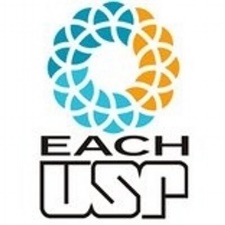 SISTEMA DIGESTÓRIO
Intestino delgado
INTESTINO DELGADO:  ABSORÇÃO DOS NUTRIENTES NÃO DIGERIDOS, COMO A GORDURA

INTESTINO GROSSO: ABSORÇÃO DA ÁGUA E FORMAÇÃO DAS FEZES
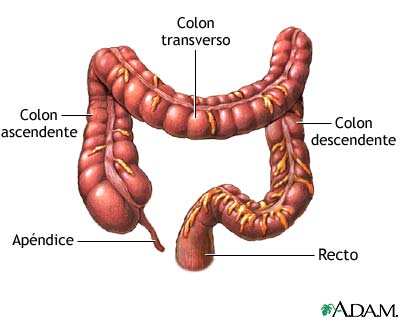 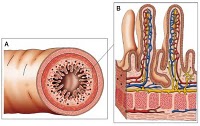 58
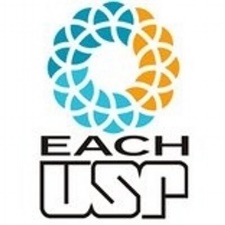 SISTEMA DIGESTÓRIO
Intestino grosso
Processo digestivo no intestino grosso
As substâncias não digeridas passam para o intestino grosso misturadas com a água. Aqui ocorrerá a absorção da maior quantidade possível de água.

No intestino grosso podemos encontrar algumas bactérias que desempenham um importante papel na produção de certas vitaminas, que são depois absorvidas pelo sangue.

Ao desfazerem algumas fibras, elas contribuem ainda para a formação de um considerável volume de gases.

Os restos dos alimentos, juntamente com bactérias, muco e células mortas das paredes intestinais, formam as fezes, que serão expulsas pelo ânus.
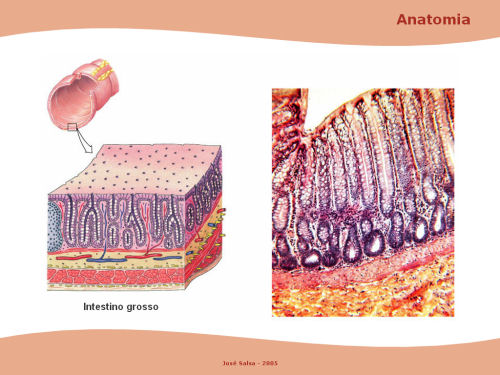 59
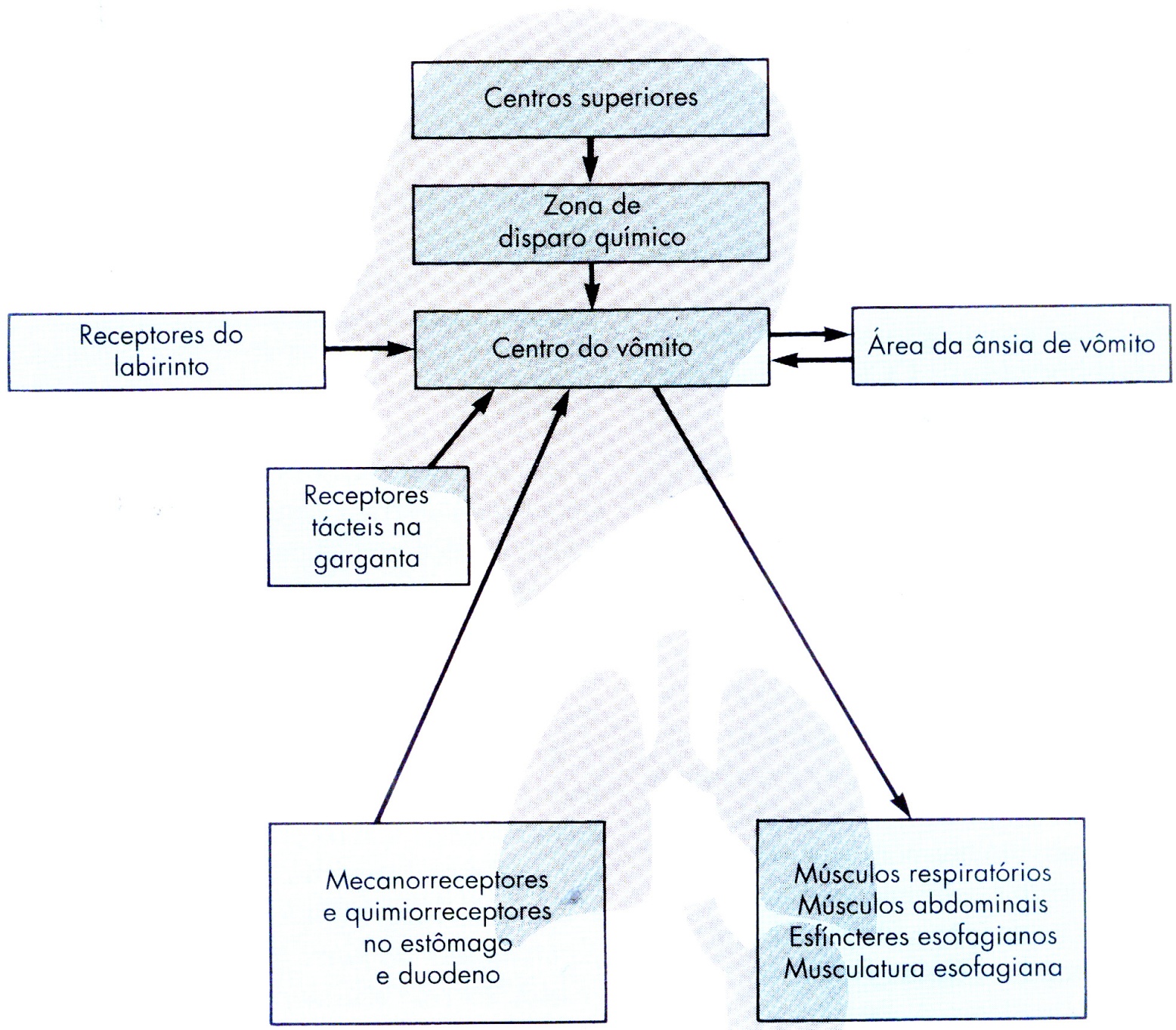 Vômito
60
REFERÊNCIAS
Berne – Levy. Fisiologia. 2009. 6. Ed. Elsevier. 
Douglas Cisternas. Fisiologia Clínica do Sistema Digestório. 2004. Tecmed
CONTATO-DÚVIDAS: 
elidamarnunes@usp.br
61